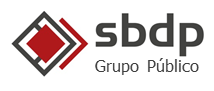 REGULAÇÃO RESPONSIVA

O Essencial da Teoria e Reforma Regulatória



Juliana Bonacorsi de Palma
Audiência Pública ANS n.º 43
São Paulo, 28 de junho de 2024
Regulação Responsiva
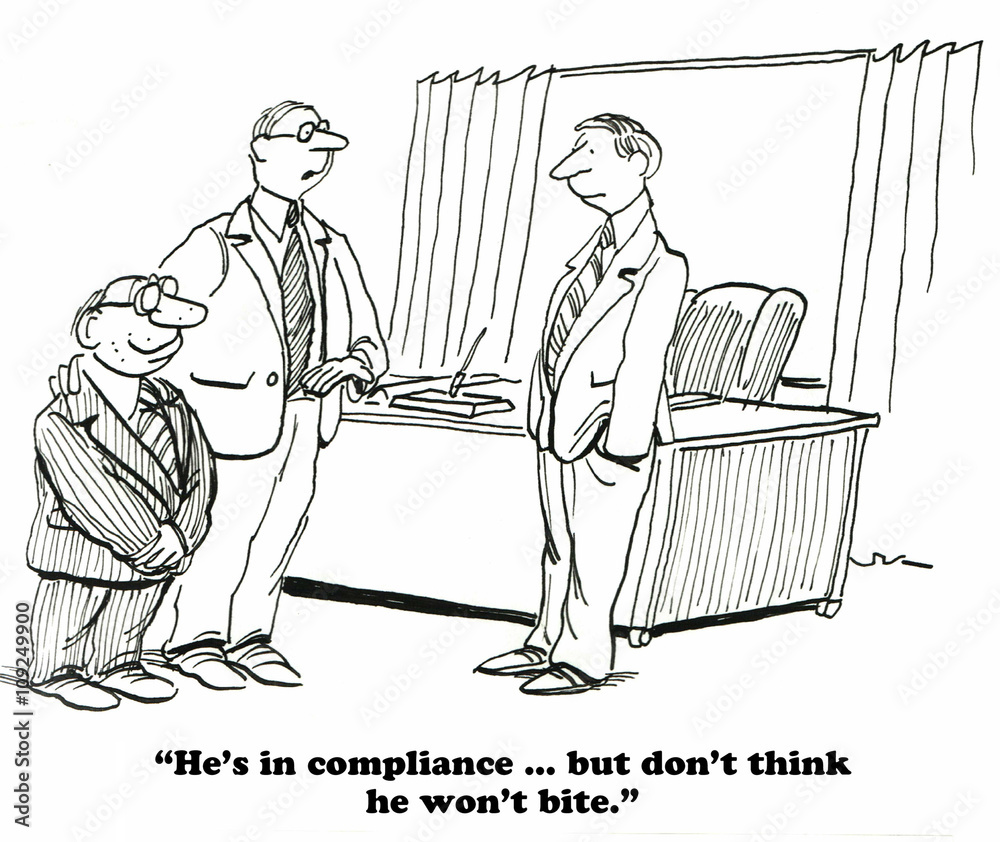 Para que regular? Qual é o Papel da Regulação?
Papel da Regulação
	“Regulation can be about collaborative capacity building”
	Engajar quem resiste e criar capacidades para o compliance da regulação
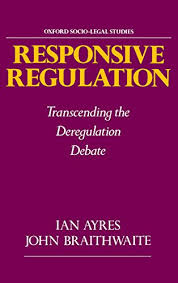 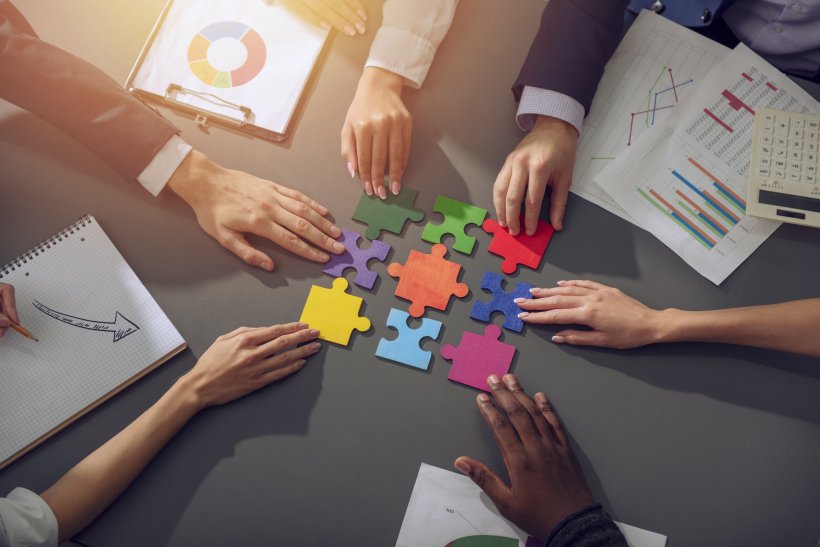 Importância da Colaboração do Regulado na Regulação
Superar a relação adversarial
Custo compliance
Cultura de resistência à regulação
Dinâmica de “caça e caçador”
Oportunismo em explorar as brechas legais
O Contexto Importa
Duas Visões Necessárias à Regulação

Visão Individualizada
Leitura individual
Casuística do caso concreto
Ato
NIP
[Defesa de direitos e confiança no sistema regulatório]

Visão Sistêmica
Mercado
Atitude de compliance da regulada ao longo do tempo
Capacidade institucional da Agência para a regulação
Qualidade do serviço prestado
Acesso de potenciais beneficiários ao sistema e retirada
[Consequências e efeitos concretos]
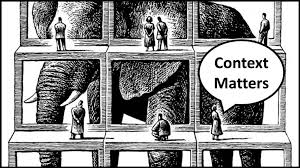 Recompensar a Atitude de Compliance
Recompensar quem Demonstra Comprometimento

Apoio às inovações, motivar e ajudar a estabelecer novos patamares de qualidade.


Intervenção fiscalizatória invertida

Criar mecanismos de recompensa para as empresas com maior score que criem facilidades e reconhecimento reputacional que possam ser economicamente atrativos

Estudar também essas empresas – por que estão em compliance? Quais aprendizados podem ser espraiados para todo o setor?
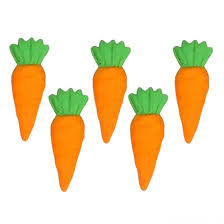 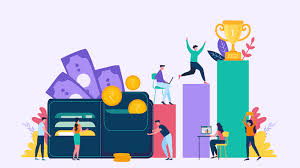 Responsabilidade Ativa
Responsabilidade Ativa

O que se pode fazer melhor daqui por diante? (active responsability) vs. responsabilização pelos atos passados (passive responsability)
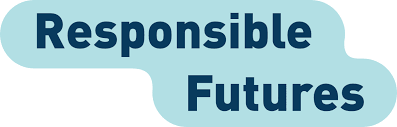 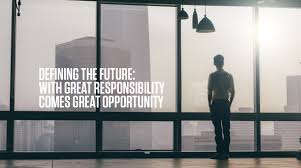 Tit-for-tat Enforcement (TFT)
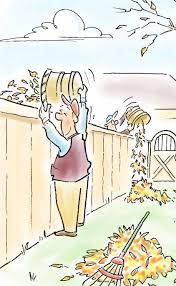 Tit-For-Tat Enforcement (TFT)

“Benign big guns” – na face do regulado, dialoga e educa; porém, resguarda a autoridade estatal 	(big stick)

Sinalizar, mas sem ameaçar, a escalada das sanções
Regulação Responsiva
Possíveis respostas regulatórias
(RN n.º 489/2022)
Atitude de compliance
Seriamente descompromissado
Cancelamento de autorização de funcionamento
Inabilitação permanente
Capaz de se comprometer sempre, mas escolhe quando lhe é mais conveniente
Suspensão ou inabilitação temporária para de exercício do cargo
Pretende se comprometer, mas nem sempre é capaz
Teto da multa
Multa de maior valor
Pretende se comprometer e é capaz
Multa de menor valor
Plenamente comprometido
Advertência
Diálogo
Reforma Regulatória para a Regulação Responsiva
Não é Sobre uma Nova Norma, mas Sobre o Aumento do Compliance e da Confiança

Nova forma de relacionamento entre regulador e regulado

Construir um sistema regulatório com objetivos em uma visão sistêmico-prospectiva e de longo prazo

Customização das estratégias conforme a necessidade (contra o one-size-fits-all)

Coexistência de modelos e instrumentos regulatórios, especialmente a consensualidade

Baixo apego ao formalismo, mas sem descurar do devido processo legal, para construção de soluções de compromisso

Superação de axiomas da burocracia pública (legalidade estrita, baixa discricionariedade, isonomia absoluta e validade formal, independentemente da efetividade)

Revisão periódica de normas, processos, condutas, orientações => a importância dos estudos empíricos e comportamentais sobre o que já existe (Sistema Integrado de Fiscalização e Espaço Operadora, manifestações e demandas, respectivamente) e o que virá.
Alguns Apontamentos para a Reforma Regulatória
1. Trazer a NIP para uma Leitura Sistêmica

Por que os regulados resolvem seus problemas na fase pré-processual? Análise de custo-benefício eminentemente burocrático. Não há indícios da real resolução do problema

NIP pode ser variável da regulação responsiva, mas não em termos de taxa de resolutividade (que fica para a leitura individual e concreta), e sim em perspectiva sistêmica

Relatório da operadora sobre os aprendizados institucionais da NIP e mudanças em seus contratos, normas, rotinas e materiais informativos

Qualidade das manifestações emitidas na NIP

Agilidade e comprometimento com as respostas

Self-report: aviso à ANS sobre algum aumento de demanda ou dificuldade em lidar com um caso, especialmente de maior complexidade (valores, judicialização, corrupção etc.)
Alguns Apontamentos para a Reforma Regulatória
2. Aprimorar Constantemente a Capacidade Institucional da ANS para a Regulação

Estrutura, pessoal, orçamento, tecnologia e resultados importam

RH público

Reforma normativa com bom processo regulamentar e que confira previsibilidade e segurança jurídica para a aplicação

Investir em novas tecnologias (IA)

Treinamento e reflexão contínua para a atividade de compliance (regulador e regulado)

Ampliar o foco da regulação para, além da validade, o comportamento dos regulados e beneficiários e o atingimento de metas do mercado

Avaliar um Fórum de Diálogo

Construir material de orientação e apostar na capacidade pedagógica
Alguns Apontamentos para a Reforma Regulatória
3. Regulados devem Assumir Compromissos

Não se trata apenas de uma mudança de instrumentos fiscalizatórios da ANS

Programas de integridade e normas internas

Canais de denúncia

Responsabilidade ativa de todos os funcionários com o cumprimento das regras

Ser “mais rigoroso” que a própria ANS para a criação de soluções inovadoras e compartilhar com a Agência

Ajudar na leitura e qualificação dos efeitos econômicos e sociais das normas e decisões regulatórias
Alguns Apontamentos para a Reforma Regulatória
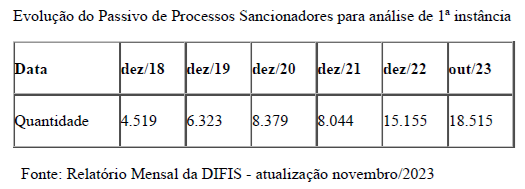 4. Um Arranjo Instrumental
Arquivamento de todos os PAS – VR –  Acordo Global – Compromissos para constituição de atitude de compliance no longo prazo

Compromisso – cláusulas sobre o cumprimento dessas obrigações (PAS individual se convolando em TAC sistêmico)
Metas – quanto melhor o desempenho sistêmico, alívio das obrigações (por exemplo, prazo)
Atitude de compliance – premiação direta sobre o compromisso
Prazo (estimado com as metas)
Compromisso que considere as características individuais – isonomia relativa, mas com possibilidade de flexibilidade dos acordos para que as boas práticas identificadas sejam consideradas
Novas ocorrências – individualmente tratadas => revisão ordinária (três primeiros anos, por exemplo)
Construir a pirâmide e considerar a celebração de compromisso e o estágio de atendimento das metas como um dos valores
Enquanto investiga e monitora => aprendizado e elaboração das normas
DB
https://www.facebook.com/sbdp.direitopublico/
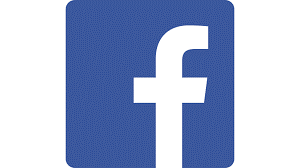 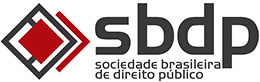 http://www.sbdp.org.br/
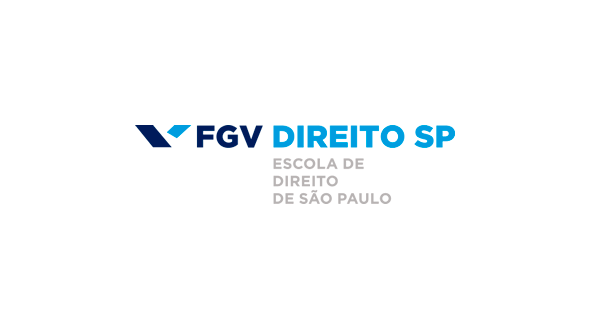 https://www.jota.info/opiniao-e-analise/colunas/controle-publico
http://direitosp.fgv.br/grupos/grupo-publico
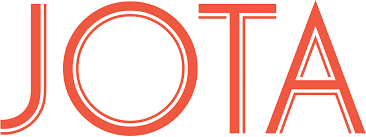 Juliana Bonacorsi de Palma


Doutora (2014) e Mestre (2010) pela Faculdade de Direito da Universidade de São Paulo. Master of Laws (LL.M.) pela Yale Law School e bolsista da Lilian Goldman Perpetual Scholarship. Bacharel em Direito pela PUC-SP (2006). Foi visiting scholar na Washington College of Law - American University. Professora da FGV Direito SP no FGVLaw, na área de regulação e metodologia de pesquisa, na Graduação e no Mestrado Profissional. Coordenadora do Grupo Público da FGV Direito SP e colaboradora da Escola de Formação Pública, da qual foi aluna (2004). Pesquisadora da FGV Direito SP. 



Página na FGV
http://direitosp.fgv.br/grupos/grupo-publico


Coluna no Jota – Controle Público
https://jota.info/colunas/controle-publico


Página no Academia
https://fgv.academia.edu/JulianaPalma
Obrigada!